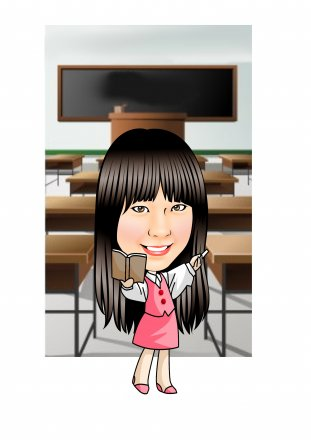 跟著Teacher Mandy一起做字母健康操
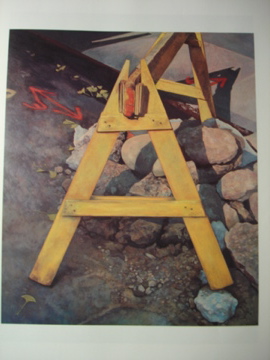 AA  aa  apple apple
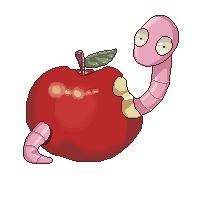 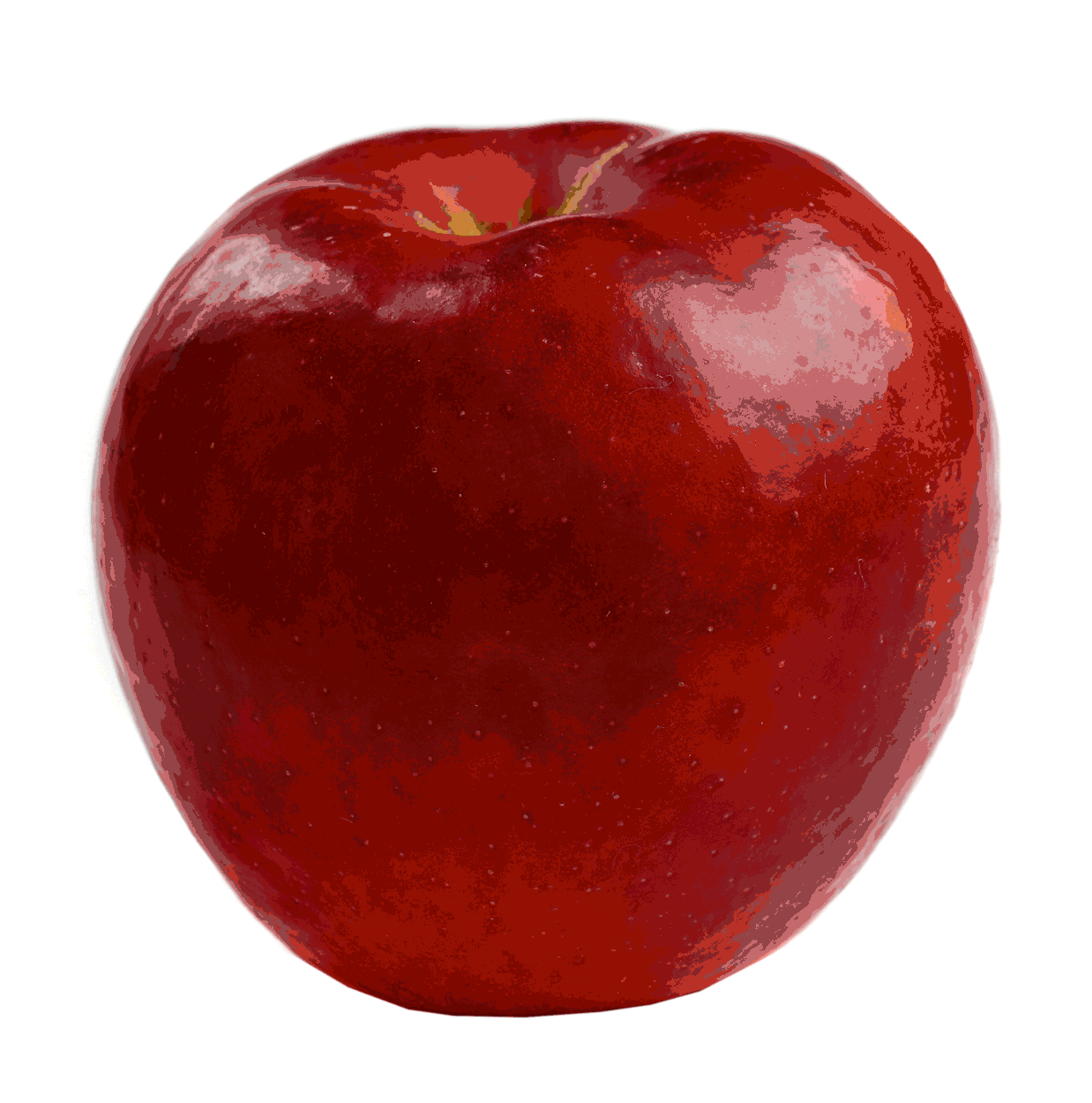 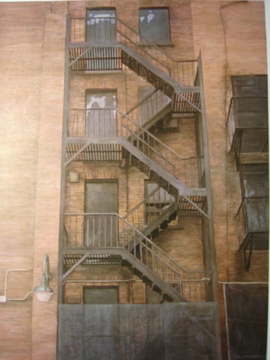 BB  bbboy boy
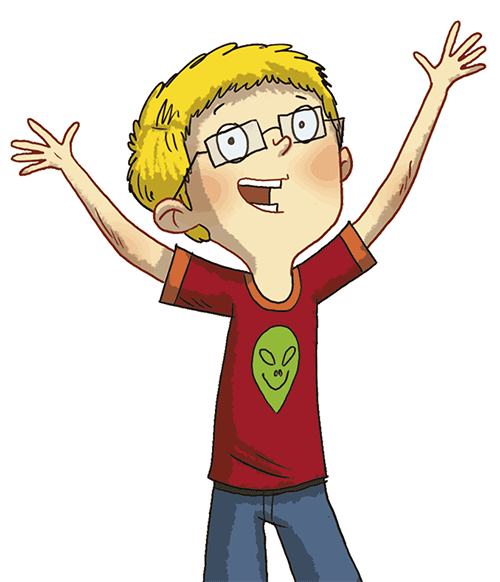 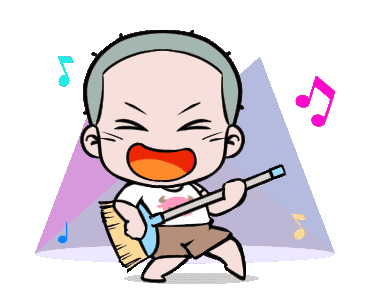 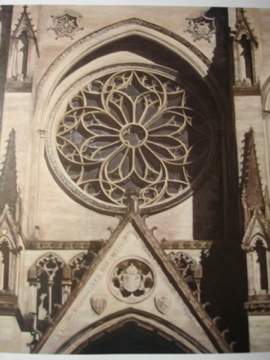 CC  cccat cat
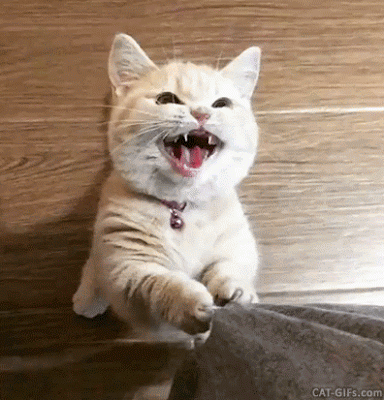 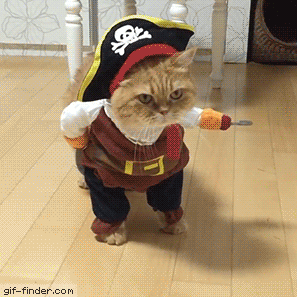